No Disclosures
Case
28 year old female with cough, shortness of breath, feeling unwell, weight loss for 5 months.
Dry cough, no hemoptysis
No recent travel outside the country
Worked in a factory but left job due to not feeling well.
Denied any known sick contacts with respiratory symptoms
From Guatemala, but has not traveled there in past ten years
What type of Isolation precautions are needed for this pt ?
Standard precautions
Contact and Droplet precautions
Airborne precautions
Contact, droplet and airborne precautions
Discussion
Differential diagnosis ?
What type of isolation precautions are needed ?
QuantiFERON –TB  Gold Plus  results:  negative
Pt with cavitary lung lesions and negative QuantiFERON-TB  Gold Plus. Can you discontinue airborne precautions ?
Yes
No
Interferon-gamma Release assays (IGRAs)
Interferon-gamma Release assays( IGRAs): QuantiFERON TB Gold assays, TSPOT.TB assay)
IGRAs are in vitro blood tests of cell-mediated immune response
They measure T cell release of interferon-gamma following stimulation by antigens unique to Mycobacterium tuberculosis 
IGRAs are surrogate markers of M. tuberculosis infection and indicate a cellular immune response to M. tuberculosis protein antigens secreted by M. tuberculosis
In most individuals infected with M. tuberculosis, mononuclear cells in the blood release interferon-gamma when stimulated with antigens derived from M. tuberculosis.
IGRAs are not affected by BCG vaccination status 
IGRAs are not affected by non tuberculous bacterial infections
IGRAs have specificity >95 percent for diagnosis of TB infection
IGRA sensitivity is diminished by HIV infection . Lower CD4 counts have been associated with higher rates of indeterminate IGRA results
Pooled Sensitivity of IGRAs in patients with active TB 
78 to 80 percent for QFT-G  ( QuantiFERON Gold plus )
67 to 70 percent for QFT-GIT ( QuantiFERON Gold in Tube )
TST : 70 to 77 percent
T-SPOT.TB  : 90 to 93 percent
IGRAs cannot distinguish between latent infection and active TB disease 
Should not be used for diagnosis of active TB, which is a microbiologic diagnosis 
A positive IGRA result does not necessarily indicate active TB
A negative IGRA result does not rule out active TB
Diagnosis
Sputum MTB PCR positive: Diagnosed with active pulmonary tuberculosis
Prudent interpretation of IGRAs is needed  based on the patient’s clinical presentation, diagnostic work up results, sites of involvement of the disease, before ruling out active TB infection
Infection Control pager call
Is it OK to insert PleurX catheters in the GI endoscopy suite ?
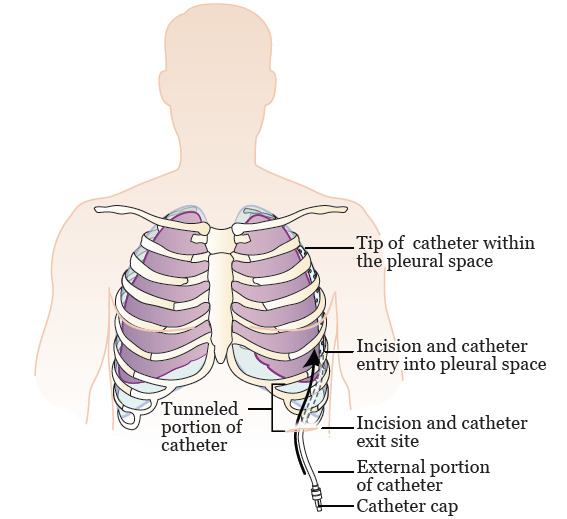 Is it OK to insert PleurX catheters in the GI endoscopy suite ?
Yes
No
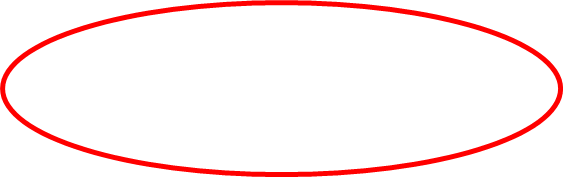 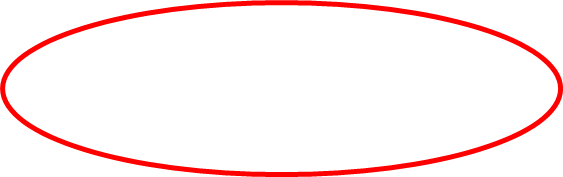 Positive and Negative Pressures
Air flows away from areas or rooms with positive pressure (pressurized), while air flows into areas with negative pressure (depressurized). 
Procedure rooms, OR: Positive pressure Rooms
Endoscopy, bronchoscopy: Negative pressure Rooms
Rooms housing severely neutropenic patients are set at positive pressure to keep airborne pathogens in adjacent spaces or corridors from coming into and contaminating the airspace occupied by such high-risk patients. 
Self-closing doors are mandatory for both of these areas to help maintain the correct pressure differential.
[Speaker Notes: https://www.cdc.gov/infectioncontrol/guidelines/environmental/background/air.html]
Infection Prevention and Control recommendation
This procedure should be done in a room with positive pressure if done in endoscopy suite . Schedule as first case in am before GI procedures if not an emergency.
Other option:  Place the catheter in procedure rooms in interventional Radiology.
Case
52 year old male with recent pacemaker placement presenting with fever, chills, redness, drainage and swelling at pacemaker site
Cultures positive for MSSA from drainage and blood
Question
Should we screen all patients prior to any implant ( not just prosthetic joints ) placement for Staph aureus and decolonize if positive for MRSA or MSSA ? 
Yes
No
Staph aureus Decolonization
Decolonization:
Decolonization Instruction sheet
Mupirocin Ointment (apply to each nostril twice a day for 5 days prior to procedure)
Hibiclens (shower daily for 5 days prior to procedure)
CHG wipe the night before surgery
Procedure room
Terminal cleaning done each night 
Quality check that terminal cleaning is done: door sign and/or log book
UV light added to terminal clean if feasible 
Scheduling:

Implant cases done first each day 

During Pre-Op:

Hair clipped appropriately- education to staff

Done outside of the procedure room

Final (2nd) CHG wipe done by staff person

In OR Room:

Skin prep-ChloraPrep/Duraprep (alcohol combination)

Reduce procedure room traffic

Pre-cleaning foam applied to instruments after procedure 

  Post op instructions
Pre-procedure antibiotics for surgical site infection (SSI) prophylaxis : AICD
All antibiotics should be started prior to the procedure and administered within 60 minutes of the incision. 
Standard SSI Prophylaxis
Ancef 2 gm I.V Cefazolin (Ancef).  3 gms if patient weight > 120 Kg. (Infusion completed at least 15min before incision)
If allergic to Cefazolin – 1.5 gms I.V. Cefuroxime (Zinacef)
For PCN allergic patients:
For non-Type I IgE mediated reactions (rash, itching), standard treatment with Ancef or Cefazolin is recommended.  Consider test dose if reaction is unclear based on patient’s history.

For severe Type I IgE mediated reactions (Anaphylaxis, Bronchospasm, Stevens Johnsons reaction) – Vancomycin 15mg/Kg started 2 hours prior and infused within 60 minutes of incision.

For PCN allergy of unknown severity, Ancef is recommended with initial slow infusion and close monitoring 10-15 minutes before proceeding with the full weight base dose.
 
Special situations:
Prophylaxis with Vancomycin PLUS Ancef is recommended for patients with known culture (+) MRSA colonization or at high risk for MRSA colonization in the absence of surveillance data (e.g., patients with recent hospitalization > 48 hours, nursing-home residents, hemodialysis patients).

Data suggests that vancomycin is less effective than cefazolin for preventing SSIs caused by methicillin-susceptible S. aureus (MSSA).  For this reason, the addition of Ancef is recommended for patients considered to be high risk for MRSA colonization.
AICD Infections
STICU CAUTI Prevention project
STICU Interventions to Reduce CAUTIs
Replace Foleys that are in place at time of admission to STICU unit 
If the patient’s white blood cells are on the rise, the urinary catheter will be taken out and straight catheterization will be used for the next twenty-four hours. 
If the white blood cells are still trending up after 24 hours without the catheter, a urine sample ( UA with reflux cult ) is taken to look for a source of infection. 
When a patient is nearing the end of their ICU stay and is ready to move out, the staff will remove the urinary catheter one calendar day prior to the expected day of transfer.
Unit leadership monitors all patients with a catheter: 
# of days the catheter has been in place?
has catheter care been done? 
Leaders use open communication with staff regarding catheter necessity
Peri care wipes are hung on the outside of the door with the current shift written on them. When the leaders round in the unit they know if catheter care was done during this shift.  STICU now has the highest peri-care wipe utilization in the health system
M-care Compliance Rate
STICU CAUTIs and Catheter Utilization
Provider and nursing collaboration is very important for the improvement in compliance with best practice infection prevention bundles in any floor/unit.
In your health system, are you screening all admissions for COVID-19 , irrespective of their symptoms ?
Yes
No
In your health system, are you screening asymptomatic patients for COVID-19, prior to aerosol generating procedures , even if they are Up to date with their vaccines?
Yes
No
In your health system, have you relaxed  mask requirement for those up to date with their vaccines, in area that have no access to patients or visitors ?
Yes
No
Case
March 2021: One of the acute care hospitals in Delaware reported to the DPH about 7 pts that developed Tuberculosis following spinal surgery
Hospital staff members identified a single common exposure: implantation of bone allograft material  from a single product lot.
[Speaker Notes: https://www.ncbi.nlm.nih.gov/pmc/articles/PMC8437057/]
Twenty-three patients at the hospital underwent surgery that involved the recalled product lot. 
The median patient age was 66 years (range = 37–80 years). 
No patient had an immunocompromising condition.
One patient had a history of latent tuberculosis infection and completed treatment in 2003.
Nineteen (83%) patients reported new symptoms beginning 2–66 days (median = 19 days) after product implantation . 
Fifteen (65%) patients reported constitutional signs and symptoms, including fever, chills, night sweats, weight loss, fatigue, and loss of appetite
16 (70%) had redness, pain, or drainage at the surgical site
Four (17%) experienced neurologic symptoms, including paresthesia and dysphagia
Seven (30%) experienced pulmonary symptoms, including cough and shortness of breath. 
Four (17%) patients were asymptomatic. 
Sixteen (70%) required hospital readmission 23–84 days after product implantation (median = 52 days). Twelve (52%) underwent additional surgical procedures to manage complications of infection. 
One patient died at home 3 weeks after product implantation, which was 2 months before the product recall.
As of June 25 2021 , 19 (83%) of the 23 patients had laboratory or imaging evidence of tuberculosis in the spine or chest. 
All 22 living patients began standard four-drug treatment for drug-susceptible tuberculosis 41–91 days after product implantation (median = 69 days).
What type of Isolation precautions are needed for extra pulmonary tuberculosis pts, with infection involving the spine  and with no draining wounds ?
Standard
Standard and Droplet
Contact, droplet and airborne
Airborne
Contact and Airborne
Tuberculosis and Infectiousness
The infectiousness of a person with tuberculosis correlates with the number of organisms that are expelled into the air, which, in turn, correlates with the following factors: 
anatomic site of disease,
presence of cough or other forceful expirational maneuvers, 
presence of AFB in the sputum smear, 
willingness or ability of the patient to cover his or her mouth when coughing, 
presence of cavitation on chest radiograph, 
length of time the patient has been on adequate chemotherapy, 
duration of symptoms, and 
administration of procedures that can enhance coughing (e.g., sputum induction).
Tuberculosis and infectiousness
The most infectious persons are those with pulmonary or laryngeal tuberculosis. 
Those with extrapulmonary tuberculosis are usually not infectious, with the following exceptions:
a) Nonpulmonary disease located in the respiratory tract or oral cavity, or
 b) Extrapulmonary disease that includes an open abscess or lesion in which the concentration of organisms is high, especially if drainage from the abscess or lesion is extensive
[Speaker Notes: https://www.cdc.gov/mmwr/preview/mmwrhtml/00001897.htm]
Isolation Precautions : Tuberculosis
Pulmonary, laryngeal : Airborne isolation
Extra pulmonary TB of other sites ( not involving respiratory of oropharyngeal tract) with draining lesions: airborne, Contact and Standard isolation
Extrapulmonary TB with no draining lesions, not involving respiratory or oropharyngeal area : Standard precautions
Case : Bone Allograft Material
Product was shipped frozen and was opened inside the operating room. 
Health care personnel  exposures : 
During product  implantation and subsequent procedures involving suctioning, drilling, wound irrigation, and decontamination of cannulated instruments.
From patients who had received implantations with product and subsequently developed draining tuberculous lesions or pulmonary tuberculosis 
As of June 24 2021, the hospital had identified 152 health care personnel and seven patients who were exposed to recipients of product who had tuberculous abscesses or pulmonary tuberculosis
Case: Bone Allograft Material
On June 4 2021, CDC recommended that all patients nationwide who had undergone surgery involving the affected product  lot be immediately assessed and begin the four-drug treatment for tuberculosis disease, even if they were asymptomatic. 
On June 8 2021, CDC recommended evaluation of contacts in health care settings, including risk assessment, symptom screening, and an interferon-gamma release assay or tuberculin skin test
Questions